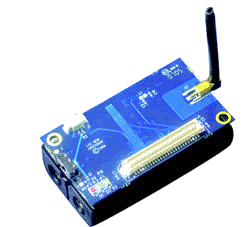 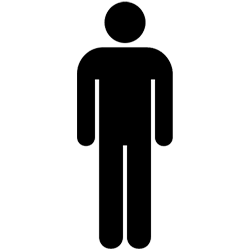 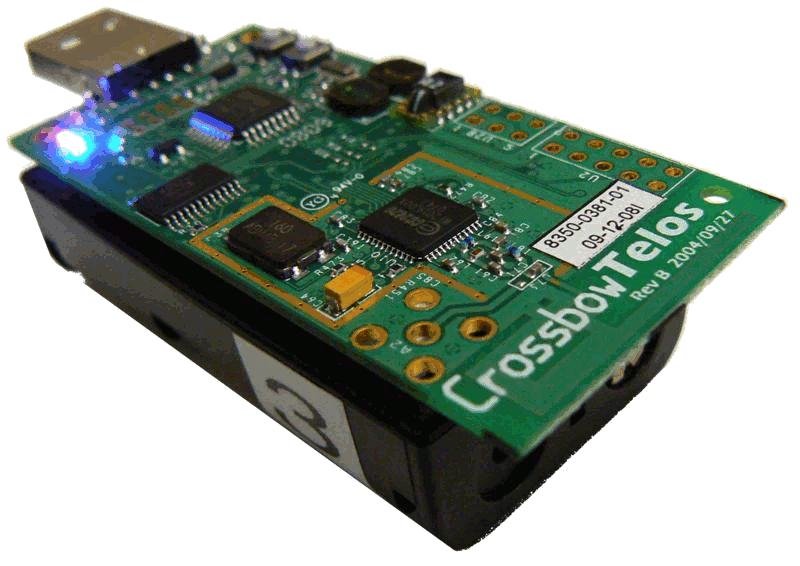 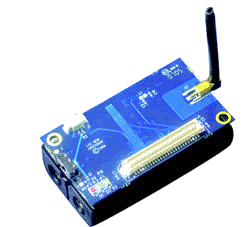 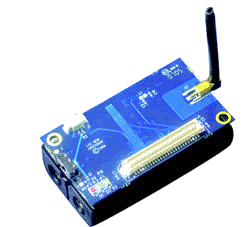 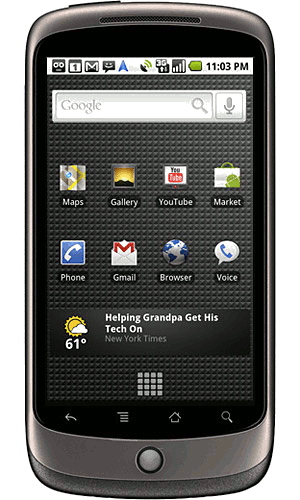 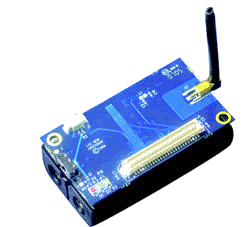 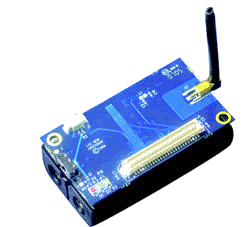 PBN: Towards Practical Activity Recognition Using Smartphone-based Body Sensor Networks
Matt Keally, Gang Zhou, Guoliang Xing1, Jianxin Wu2, and Andrew Pyles
College of William and Mary, 1Michigan State University, 2Nanyang Technological University
Personal Sensing Applications
Body Sensor Networks
Athletic Performance
Health Care
Activity Recognition
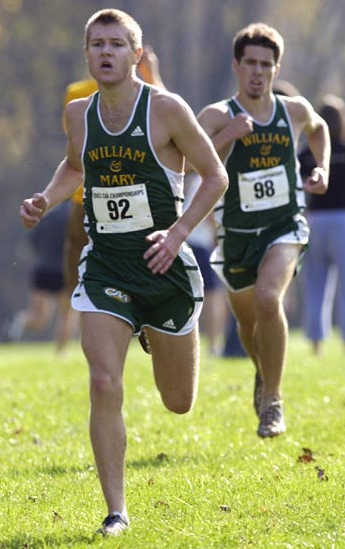 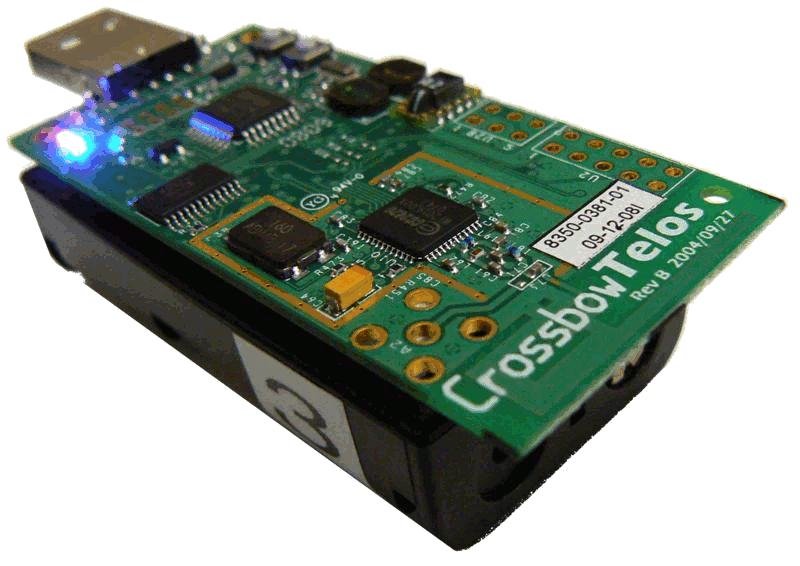 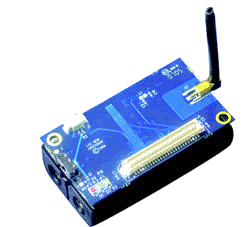 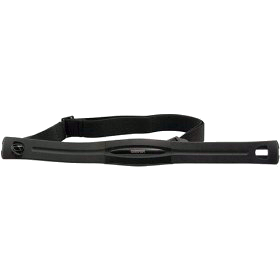 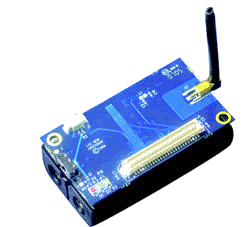 Heart Rate Monitor
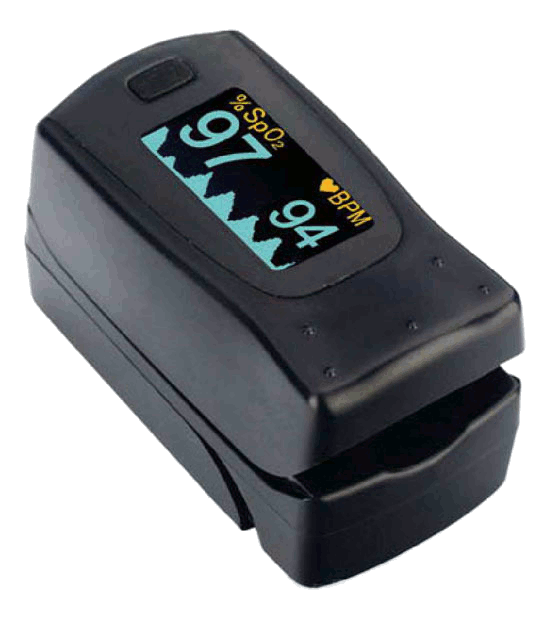 Pulse Oximeter
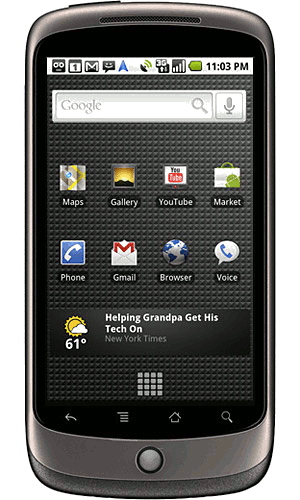 Mobile Phone Aggregator
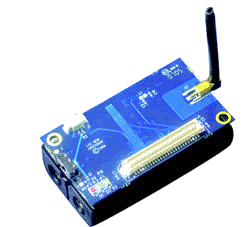 2
A Practical Solution to Activity Recognition
Portable
Entirely user controlled
Computationally lightweight
Accurate
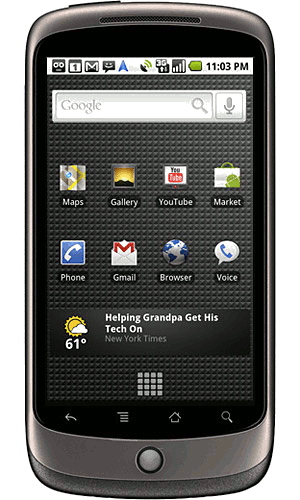 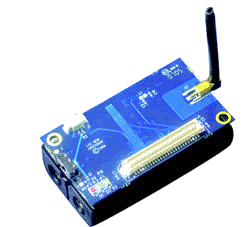 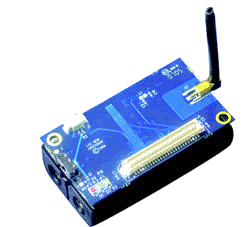 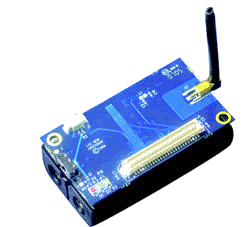 On-Body Sensors
+Sensing Accuracy
+Energy Efficiency
Phone
+User Interface
+Computational Power
+Additional Sensors
3
Challenges to Practical Activity Recognition
User-friendly
Hardware configuration
Software configuration
Accurate classification
Classify difficult activities in the presence of dynamics
Efficient classification
Computation and energy efficiency
Less reliance on ground truth
Labeling sensor data is invasive
4
PBN: Practical Body Networking
TinyOS-based motes + Android phone
Lightweight activity recognition appropriate for motes and phones
Retraining detection to reduce invasiveness
Identify redundant sensors to reduce training costs
Classify difficult activities with nearly 90% accuracy
5
Outline
Motivation and Contributions
Related Work
Hardware and Software
Experimental Setup
PBN System Design
Evaluation
Conclusion
6
Related Work
No mobile or on-body aggregator
(Ganti, MobiSys ‘06), (Lorincz, SenSys ‘09), (Zappi, EWSN ‘08)

Use of backend servers
(Miluzzo, MobiSys ‘10), (Miluzzo, SenSys ‘08)

Single sensor modality or separate classifier per modality
(Azizyan, MobiCom ‘09), (Kim, SenSys ‘10), (Lu, SenSys ‘10)

Do not provide online training
(Wang, MobiSys ‘09), (Wachuri, UbiComp ‘10)
7
Outline
Motivation and Contributions
Related Work
Hardware and Software
Experimental Setup
PBN System Design
Evaluation
Conclusion
8
Hardware: TinyOS + Android
IRIS on-body motes, TelosB base station, G1 phone
Enable USB host mode support in Android kernel
Android device manager modifications
TinyOS JNI compiled for Android
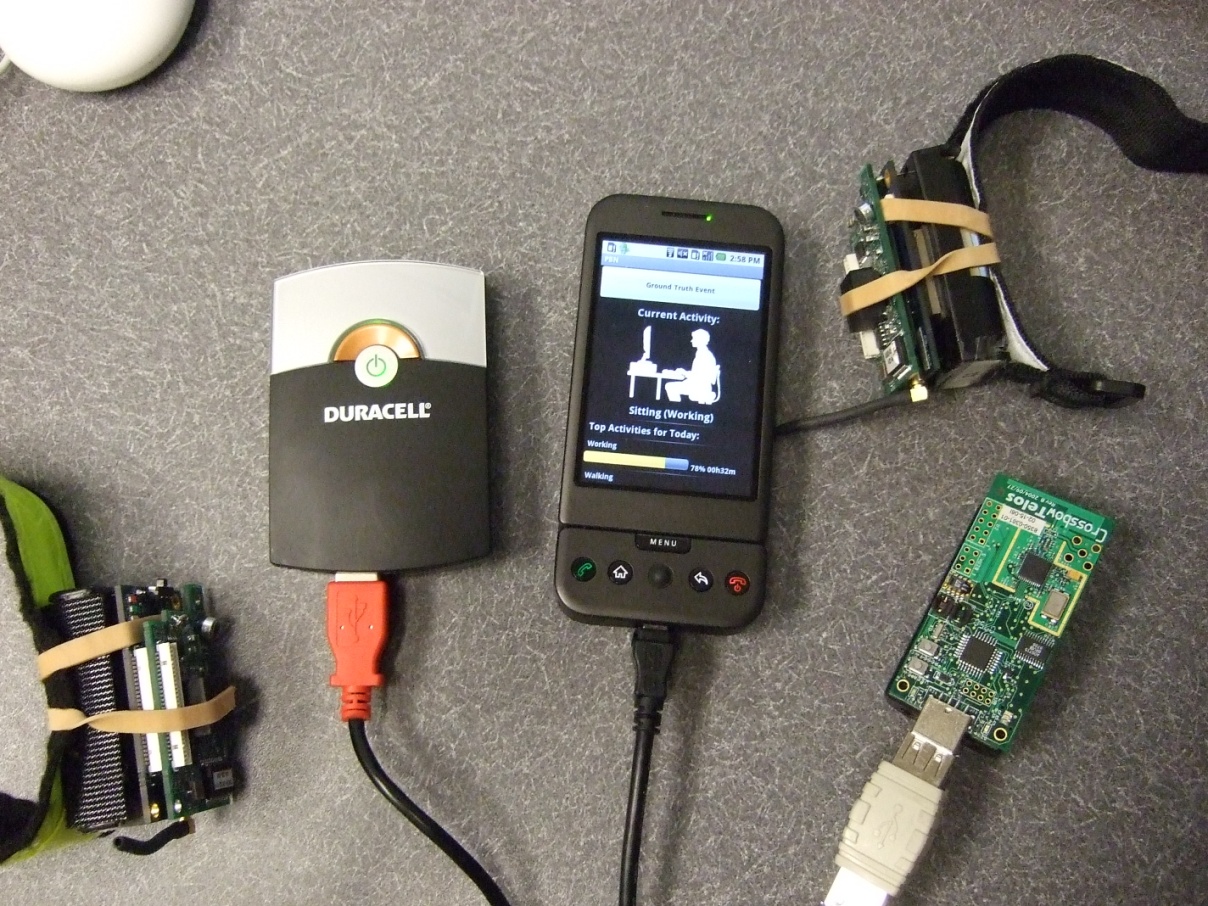 9
Software: Android Application
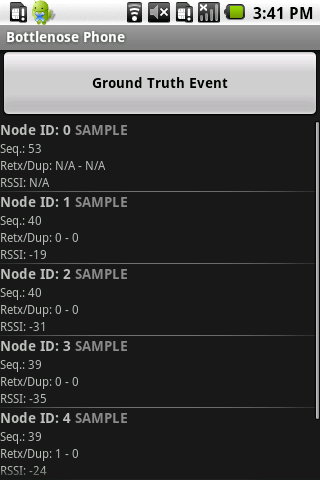 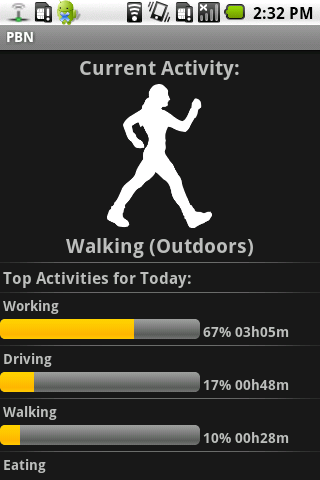 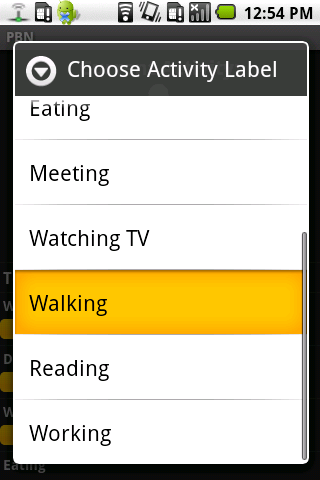 Sensor Configuration
Runtime Control and Feedback
Ground Truth Logging
10
Outline
Motivation and Contributions
Related Work
Hardware and Software
Experimental Setup
PBN System Design
Evaluation
Conclusion
11
Data Collection Setup
2 subjects, 2 weeks
Android Phone
3-axis accelerometer, WiFi/GPS Localization
5 IRIS Sensor Motes
2-axis accelerometer, light, temperature, acoustic, RSSI
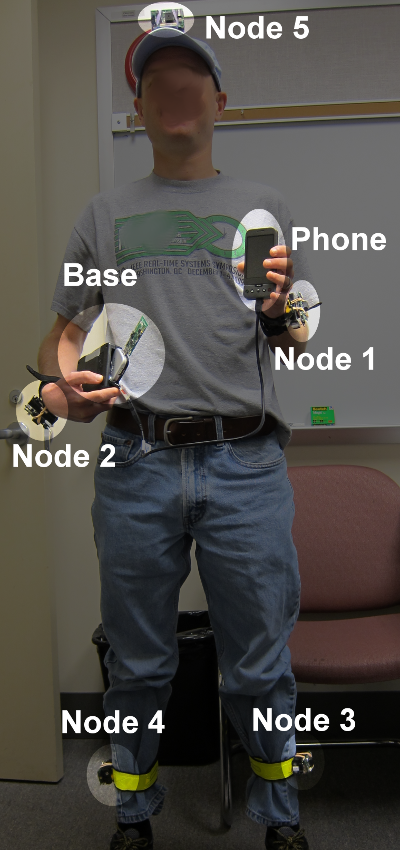 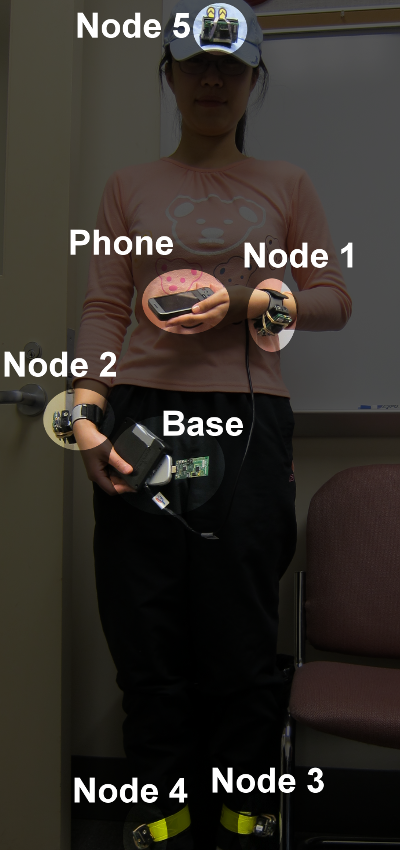 12
Data Collection Setup
Classify typical daily activities, postures, and environment
Previous work (Lester, et. al.) identifies some activities as hard to classify
Classification Categories:
13
Outline
Motivation and Contributions
Related Work
Hardware and Software
Experimental Setup
PBN System Design
Evaluation
Conclusion
14
PBN Architecture
Sensor Node
Local Agg.
Sensor
Sample
Controller
Sensor
Sensor
Start/Stop
Agg. Data
802.15.4
USB
Base Station Node
Phone
Sample
Controller
GUI
TinyOS
Comm. Stack
Agg. Data
Labeled Data
Activity Decision, Request Ground Truth
Sensor Selection
Sensor
Sensor
Ground Truth Management
Sensor
Training Data
Agg.
Data
Local Agg.
Retraining Detection
Activity Classification
Sensor Selection
Activity Prob, Agg. Data
Input Sensors
15
AdaBoost Activity Recognition
Ensemble Learning: AdaBoost.M2 (Freund, JCSS ‘97)
Lightweight and accurate
Maximizes training accuracy for all activities
Many classifiers (GMM, HMM) are more demanding

Iteratively train an ensemble of weak classifiers
Training observations are weighted by misclassifications
At each iteration:
Train Naïve Bayes classifiers for each sensor
Choose the classifier with the least weighted error
Update weighted observations

The ensemble makes decisions based on the weighted decisions of each weak classifier
16
Retraining Detection
Body Sensor Network Dynamics affects accuracy during runtime:
Changing physical location
User biomechanics
Variable sensor orientation
Background noise

How to detect that retraining is needed without asking for ground truth?
Constantly nagging the user for ground truth is annoying
Perform with limited initial training data
Maintain high accuracy
17
Retraining Detection
Measure the discriminative power of each sensor: K-L divergence
Quantify the difference between sensor reading distributions











Retraining detection with K-L divergence:
Compare training data to runtime data for each sensor
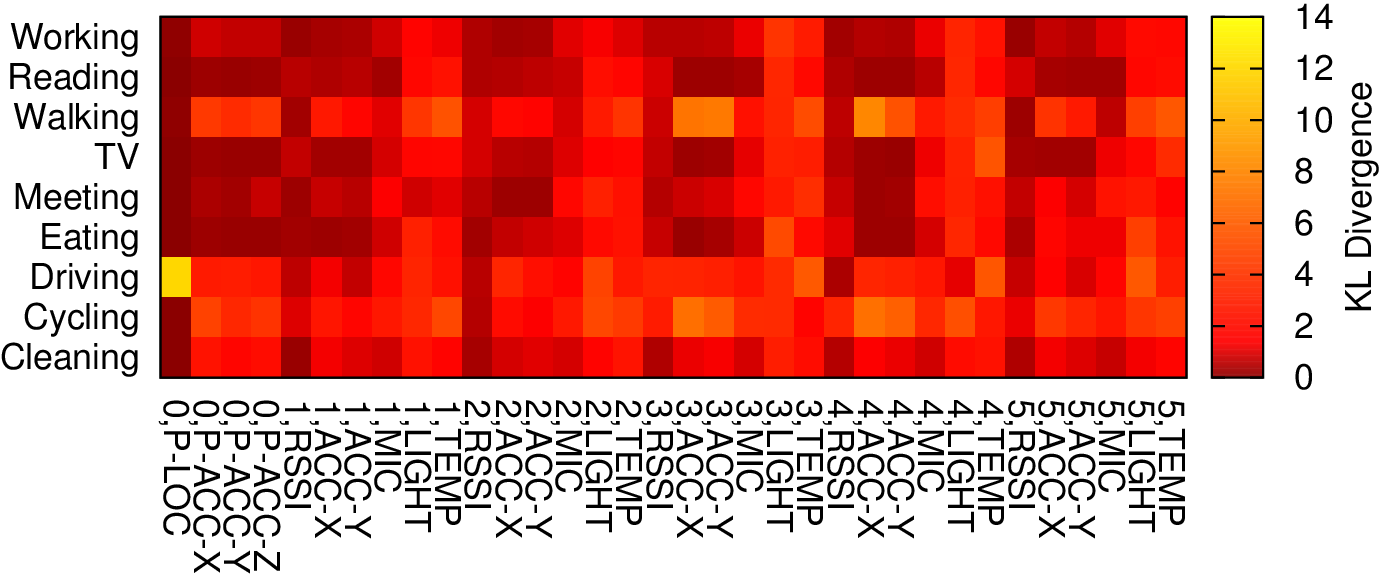 Activities
Sensors
18
Retraining Detection
Training
Compute “one vs. rest” K-L divergence for each sensor and activity
Walking
Driving
Working
Training Data Ground Truth:
For each sensor:
Sensors
Walking Data Partition:
1,LIGHT
1,ACC
vs.
DKL(Twalking,Tother) =
√
√
2,MIC
Walking 
Training Data Distribution
{Driving, Working} 
Training Data Distribution
…
19
Retraining Detection
Runtime
At each interval, sensors compare runtime data to training data for current classified activity
Sensors
Current AdaBoost Classified Activity: Walking
For each sensor:
1,LIGHT
1,ACC
vs.
DKL(Rwalking,Twalking) =
2,MIC
…
√
√
Walking 
Runtime Data Distribution
Walking 
Training Data Distribution
20
Retraining Detection
Runtime
At each interval, sensors compare runtime data to training data for current classified activity
Each individual sensor determines retraining is needed when:
DKL(Rwalking,Twalking)       >      DKL(Twalking,Tother)
Intra-activity divergence
Inter-activity divergence
vs.
vs.
√
√
√
√
Walking 
Runtime Data Distribution
Walking 
Training Data Distribution
Walking 
Training Data Distribution
{Driving, Working} 
Training Data Distribution
21
Retraining Detection
Runtime
At each interval, sensors compare runtime data to training data for current classified activity
Each individual sensor determines retraining is needed
The ensemble retrains when a weighted majority of sensors demand retraining
22
Ground Truth Management
Retraining: How much new labeled data to collect?
Capture changes in BSN dynamics
Too much labeling is intrusive

Balance number of observations per activity
Loose balance hurts classification accuracy
Restrictive balance prevents adding new data
Balance multiplier
Each activity has no more than δ times the average
Balance enforcement: random replacement
23
Sensor Selection
AdaBoost training can be computationally demanding
Train a weak classifier for each sensor at each iteration
> 100 iterations to achieve maximum accuracy

Can we give only the most helpful sensors to AdaBoost?
Identify both helpful and redundant sensors
Train fewer weak classifiers per AdaBoost iteration
Bonus: use even fewer sensors
24
Sensor Selection
Raw Data Correlation
Sensors
Sensors
25
Sensor Selection
Choosing sensors with slight correlation yields the highest accuracy
26
Sensor Selection
Goal: determine the sensors that AdaBoost chooses using correlation
Find the correlation of each pair of sensors selected by AdaBoost
Use average correlation as a threshold for choosing sensors
Unused
2,MIC
2,MIC
1,ACC
3,TEMP
1,ACC
AdaBoost
All Sensors
3,MIC
Selected
1,LIGHT
3,MIC
2,TEMP
3,TEMP
2,TEMP
1,LIGHT
27
Sensor Selection
Goal: determine the sensors that AdaBoost chooses using correlation
Find the correlation of each pair of sensors selected by AdaBoost
Use average correlation as a threshold for choosing sensors
Unused
2,MIC
2,MIC
1,ACC
3,TEMP
1,ACC
AdaBoost
All Sensors
3,MIC
Selected
1,LIGHT
3,MIC
2,TEMP
3,TEMP
correlation(2,TEMP; 1,LIGHT)
2,TEMP
1,LIGHT
28
Sensor Selection
Goal: determine the sensors that AdaBoost chooses using correlation
Find the correlation of each pair of sensors selected by AdaBoost
Use average correlation as a threshold for choosing sensors
Unused
2,MIC
2,MIC
1,ACC
3,TEMP
1,ACC
AdaBoost
All Sensors
3,MIC
Selected
1,LIGHT
3,MIC
2,TEMP
3,TEMP
correlation(2,TEMP; 1,LIGHT)
2,TEMP
correlation(3,MIC; 3,TEMP)
1,LIGHT
29
Sensor Selection
Goal: determine the sensors that AdaBoost chooses using correlation
Find the correlation of each pair of sensors selected by AdaBoost
Use average correlation as a threshold for choosing sensors
Unused
2,MIC
2,MIC
1,ACC
3,TEMP
1,ACC
AdaBoost
All Sensors
3,MIC
Selected
1,LIGHT
3,MIC
2,TEMP
3,TEMP
correlation(2,TEMP; 1,LIGHT)
2,TEMP
correlation(3,MIC; 3,TEMP)
1,LIGHT
…
α = μcorr + σcorr
Set threshold α based on average correlation:
30
Sensor Selection
Choose sensors for input to AdaBoost based on the correlation threshold
Unused
2,MIC
3,TEMP
1,ACC
1,ACC
All Sensors
Selected
3,MIC
1,LIGHT
1,LIGHT
2,TEMP
AdaBoost
correlation(1,ACC; 1,LIGHT) ≤ α
31
Sensor Selection
Choose sensors for input to AdaBoost based on the correlation threshold
Unused
2,MIC
3,TEMP
1,ACC
All Sensors
Selected
3,MIC
1,LIGHT
1,ACC
2,TEMP
2,TEMP
1,LIGHT
AdaBoost
correlation(2,TEMP; 1,ACC) > α
acc(2,TEMP) > acc(1,ACC)
32
Sensor Selection
Choose sensors for input to AdaBoost based on the correlation threshold
Unused
2,MIC
1,ACC
3,TEMP
3,TEMP
1,ACC
All Sensors
Selected
3,MIC
1,LIGHT
2,TEMP
1,LIGHT
AdaBoost
2,TEMP
correlation(1,ACC; 3,TEMP) ≤ α
33
Sensor Selection
Choose sensors for input to AdaBoost based on the correlation threshold
Unused
2,MIC
2,MIC
1,ACC
3,TEMP
1,ACC
All Sensors
Selected
3,MIC
3,MIC
3,TEMP
1,LIGHT
2,TEMP
1,LIGHT
AdaBoost
2,TEMP
34
Outline
Motivation and Contributions
Related Work
Hardware and Software
Experimental Setup
PBN System Design
Evaluation
Conclusion
35
Evaluation Setup
Classify typical daily activities, postures, and environment
2 subjects over 2 weeks
Classification Categories:
36
Classification Performance
37
Classification Performance
38
Classification Performance
39
Retraining Performance
40
Sensor Selection Performance
41
Application Performance
Power Benchmarks
Training Overhead
Battery Life
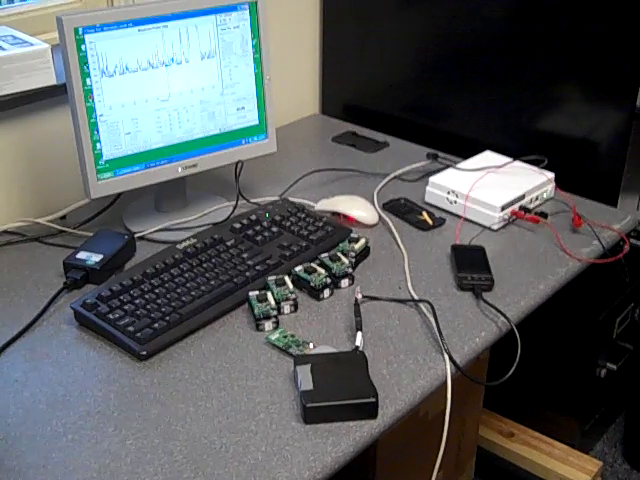 42
Outline
Motivation and Contributions
Related Work
Hardware and Software
Experimental Setup
PBN System Design
Evaluation
Conclusion
43
Conclusion
PBN: Towards practical BSN daily activity recognition
PBN provides:
User-friendly hardware and software
Strong classification performance
Retraining detection to reduce invasiveness 
Identification of redundant resources
Future Work
Extensive usability study
Improve phone energy usage
44
Questions?
45